Reminder: Homework 4
Due: Friday at the beginning of class
1
CryptographyCS 555
Topic 33: Digital Signatures Part 2
2
Recap
El-Gamal/RSA-OAEP
Digital Signatures 
Similarities and differences with MACs
Security
Hash then MAC
One-Time-Signatures
3
Digital Signature Scheme
Alice must run key generation algorithm in advance an publishes the public key: pk
Assumption: Adversary only gets to see pk (not sk)
4
Public Key: pk
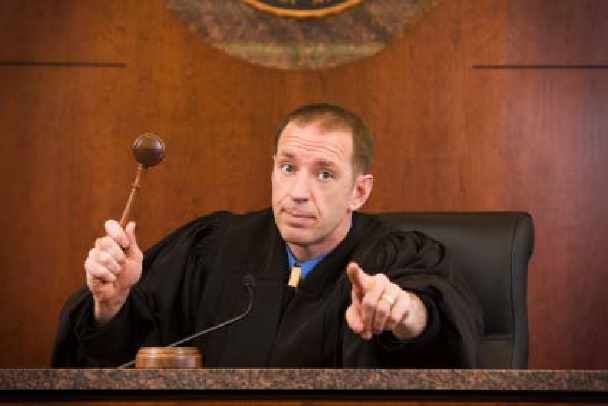 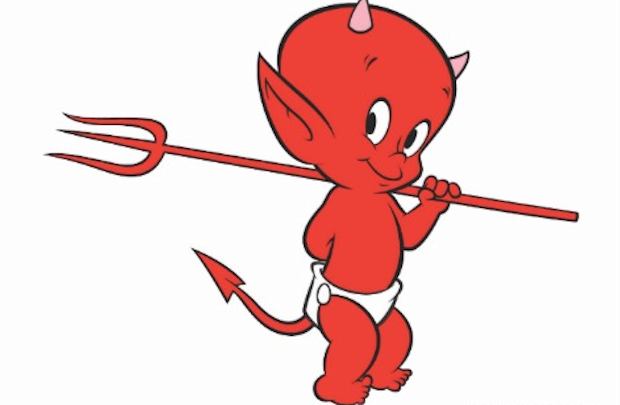 m1
m2
…
Random bit b
(pk,sk) = Gen(.)
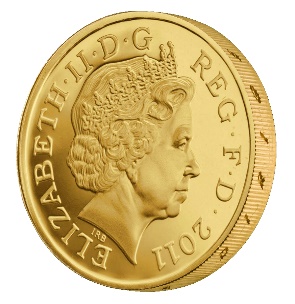 5
Public Key: pk
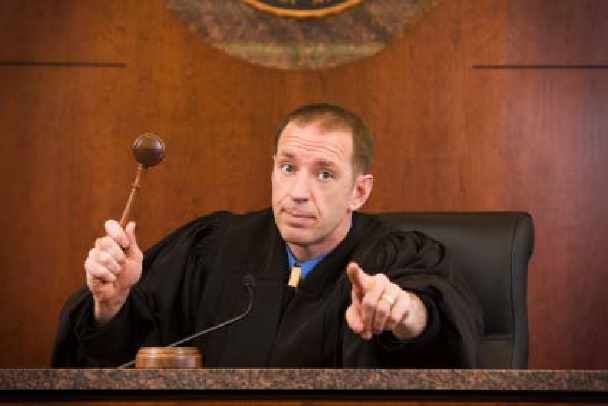 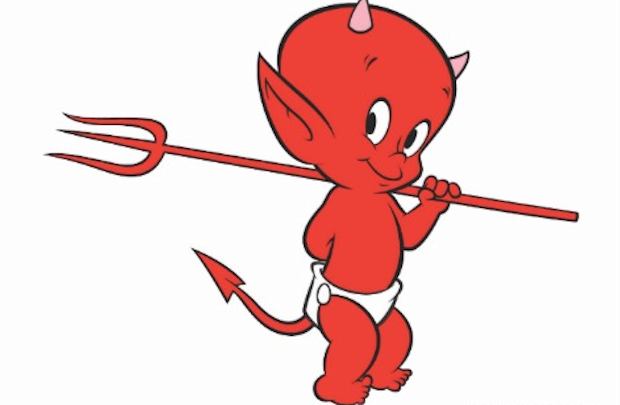 m1
m2
…
Random bit b
(pk,sk) = Gen(.)
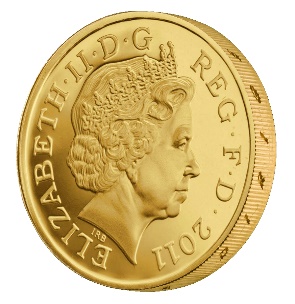 6
Plain RSA Signatures
7
No Message Attack
8
Forging a Signature on Arbitrary Message
9
Forging a Signature on Arbitrary Message
10
RSA-FDH (Full Domain Hash)
11
RSA-FDH (Full Domain Hash)
12
RSA-FDH (Full Domain Hash)
13
RSA-FDH (Full Domain Hash)
14
RSA-FDH (Full Domain Hash)
15
RSA-FDH (Full Domain Hash)
16
RSA-FDH (Full Domain Hash)
17
RSA-FDH (Full Domain Hash)
18
RSA-FDH (Full Domain Hash)
19
RSA-FDH (Full Domain Hash)
20
RSA-FDH (Full Domain Hash)
21
Identification Scheme
22
Identification Scheme
23
Public Key: pk
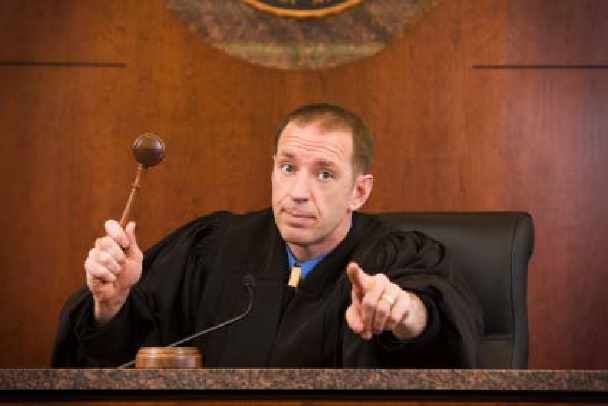 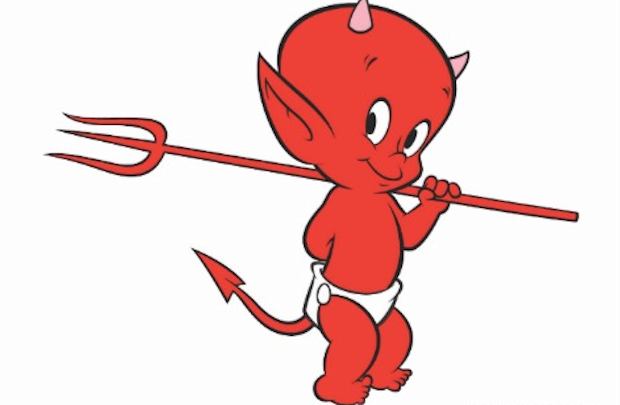 …
(pk,sk) = Gen(.)
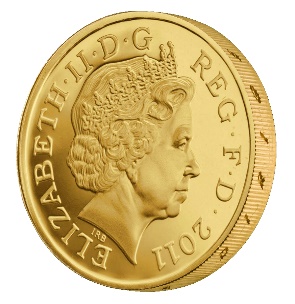 24
Fiat-Shamir Transform
25
Schnorr Identification Scheme
26
Schnorr Identification Scheme
27
Schnorr Identification Scheme
28
Digital Signature Algorithm (DSA)
29
Digital Signature Algorithm (DSA)
30
Next Class: Digital Signatures Part 2
Read Katz and Lindell: 12.8
31